Graduate Certificate in Personalized Medicine
Will be open in Fall 2015
George Mason University 
School of Systems Biology/College of Science
Personalized Medicine
Every individual has genetic and metabolic profile that is different form others, leading to a variety of responses to treatments.

Molecular diagnostics can be used 
to asses predispositions and 
tailor preventive treatments, 
including tailored diets or 
other lifestyle modifications.
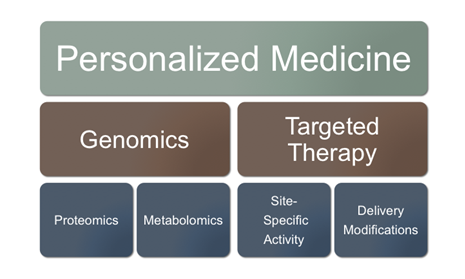 Personalized Medicine In GMU
Few School in the US offer programs in Personalized Medicine, none in Virginia

Ideal candidates have a background in biological, medical, or computer sciences with the intention of entering the fields of healthcare, clinical research, or drug research
15 Credit Hours (may count toward MS in Biology program)
Required Core Courses
BIOS 743 – Genomics, Proteomics & Bioinformatics
BIOL 572 – Human Genetics or Bio 666 – Genetics Concepts for Healthcare
BIOL 562 – Personalized Medicine
Elective Courses